Микропроцессор (МП) – бұл сандық мәліметтерді өңдеу үшін және сол өңдеу процесін бірнеше интегралды сұлбаларда басқару үшін бағдарламалы-басқарулы электронды сандық құрылғы.
Микропроцессор - бұл ДК-нің орталық  блогы, ол машинаның барлық блоктарының жұмысын басқаруға және ақпаратпен арифметикалық және логикалық  операциялар  орындауға арналған.
Процессордың негізгі бөліктері
арифметикалық-логикалық құрылғы
жад регистрлері
басқару блогы
Процессордың сипаттамасын тактілігі жиілігі мен разрядтылығы айқындайды. Жұмыс барысында процессор нақты бөлінген уақыт бірлігінде, яғни бір уақыт аралығында – тактте белгілі операцияларды орындайды. Бір тактіге неғұрлым аз уақыт кетсе немесе процессордың тактілік жиілігі жоғары болса, ақпаратты өңдеу соғұрлым жылдам болатыны анық.
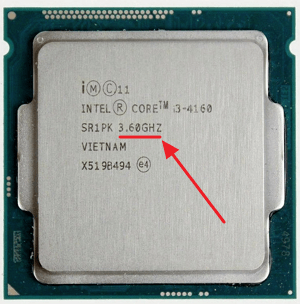 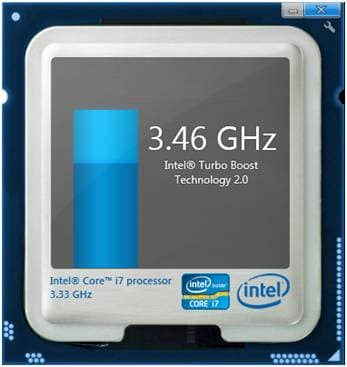 Микропроцессорлардың архитектурасы мен түрлері
Микропроцессорлар архитектурасы
CISC архитектурасы
MISC архитектурасы
RISC архитектурасы
CISC архитектурасы
Күрделі жиынды командалары бар компьютер (Компьютер со сложным набором команд; complex instruction set computer) — күрделі машиналық командаларды жүзеге асыратын процессор. Олардың күрделілігіне байланысты әрбір команданың орындалуы процессордың бірнеше ырғағын алады
Микропроцессорда жасалған дербес компьютердің икемділігі мен жетілдірілген мүмкіндіктерімен ерекшеленеді және мыналармен сипатталады:

1) ұзындығы мен форматындағы әр түрлі командалардың көп саны;
2) әр түрлі адрестеу жүйесін қолдану;
3) командаларды күрделі кодтау.
CISC архитектурасының типтік өкілдері-x86 командалық процессорлары, Motorola MC680x0 процессорлары және zSeries mainframe процессорлары.
RISC архитектурасы
reduced instruction set computer 
компьютер с сокращенным набором команд
қысқартылған нұсқаулық жиынтығы компьютері
RISC архитектурасы (қысқартылған нұсқаулық жиынтығы компьютері)-өзіндік сипаттамалары бар командалық біртекті компьютерлік басқару жүйесі:

1) жеңілдетілген типтегі командалар жүйесін қолданады: барлық командалар қарапайым кодтаумен бірдей форматқа ие, жадыға командаларды жүктеу (жедел жадыдан микропроцессорлық регистрге деректер) және жазу (микропроцессорлық регистрден жадқа мәліметтер) арқылы қол жеткізіледі; қалған командалар регистр-регистр форматында;
2) жоғары жылдамдықта сағаттың төменгі жиілігіне жол беріледі
3) команда жедел жадты аз жүктейді;
4) RISC бағдарламаларын жөндеу CISC -ке қарағанда қиын;
5) CISC архитектурасымен үйлеспейтін бағдарламалық қамтамасыз ету.
MISC архитектурасы
MISC архитектурасы (Multipurpose Instruction Set Computer) - CISC және RISC артықшылықтарын біріктіретін компьютерді басқарудың көп мақсатты командалық жүйесі. Элемент базасы жеке бөліктерден тұрады (бір корпуста біріктірілуі мүмкін): негізгі бөлігі (HOST- жүргізуші), RISC CPU архитектурасы, ал кеңейтілетін бөлігі - микробағдарламалық басқаруды Тұрақта жады (ROM) қосу арқылы. Бұл жағдайда есептеу жүйесі CISC қасиеттерін алады: 
негізгі командалар хостта жұмыс істейді, ал кеңейту командалары оларды орындау үшін микробағдарлама мекенжайын құрайды. HOST командаларды бір циклде орындайды, ал кеңейту күрделі командалар жиынтығы (CISC) бар CPU-ға тең. 
ROM-ның болуы RISC-тің жетіспеушілігін жояды, өйткені жоғары деңгейлі тілден жасалған кезде операция коды (микробағдарлама) шифрланып, бағдарламашы үшін ашық болады.
Микропроцессорлардың түрлері
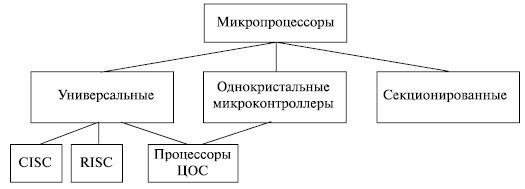 Универсальные микропроцессоры предназначены для решения задач цифровой обработки различного типа информации от инженерных расчетов до работы с базами данных, не связанных жесткими ограничениями на время выполнения задания. Этот класс микропроцессоров наиболее широко известен. К нему относятся такие известные микропроцессоры, как МП ряда Pentium фирмы Intel и МП семейства Athlon фирмы AMD.
Әмбебап микропроцессорлар инженерлік есептеулерден бастап тапсырма уақытына қатаң шектеулермен байланысты емес мәліметтер базасымен жұмыс істеуге дейінгі әртүрлі ақпаратты сандық өңдеу мәселелерін шешуге арналған. Микропроцессорлардың бұл класы ең танымал.
Характеристики универсальных микропроцессоров:

разрядность: определяется максимальной разрядностью целочисленных данных, обрабатываемых за 1 такт, то есть фактически разрядностью арифметико-логического устройства (АЛУ);
виды и форматы обрабатываемых данных;
система команд, режимы адресации операндов;
емкость прямоадресуемой оперативной памяти: определяется разрядностью шины адреса;
производительность: определяется с помощью специальных тестов, при этом совокупность тестов подбирается таким образом, чтобы они по возможности покрывали различные характеристики микроархитектуры процессоров, влияющие на производительность.
Бір чипті микроконтроллерлер (OMK немесе жай MK) өнеркәсіптік және тұрмыстық автоматика жүйелерінде қолдануға арналған. Олар ең аз конфигурацияны басқарудың сандық жүйесін енгізу үшін қажет барлық құрылғыларды қамтитын үлкен интегралды схемалар
Однокристальные микроконтроллеры (ОМК или просто МК) предназначены для использования в системах промышленной и бытовой автоматики. Они представляют собой большие интегральные схемы, которые включают в себя все устройства, необходимые для реализации цифровой системы управления минимальной конфигурации
Single-chip microcontrollers (OMK or simply MK) are designed for use in industrial and household automation systems. They are large-scale integrated circuits that include all the devices needed to implement a digital control system of minimum configuration.
Отличительные особенности архитектуры однокристальных микроконтроллеров:
физическое и логическое разделение памяти команд и памяти данных (гарвардская архитектура), в то время как в классической неймановской архитектуре программы и данные находятся в общем запоминающем устройстве и имеют одинаковый механизм доступа;
упрощенная и ориентированная на задачи управления система команд: в МК, как правило, отсутствуют средства обработки данных с плавающей точкой, но в то же время в систему команд входят команды, ориентированные на эффективную работу с датчиками и исполнительными устройствами, например, команды обработки битовой информации;
простейшие режимы адресации операндов.
Бір чипті микроконтроллерлер архитектурасының ерекшелігі:
командалық жад пен деректер жадының физикалық және логикалық бөлінуі (Гарвард архитектурасы), ал классикалық Нейман архитектурасында бағдарламалар мен деректер ортақ сақтау құрылғысында орналасқан және бірдей қол жеткізу механизміне ие;
жеңілдетілген және басқару міндеттеріне бағытталған командалық жүйе: MK-де, әдетте, өзгермелі нүкте деректерін өңдеу құралдары жоқ, бірақ сонымен бірге командалық жүйеге сенсорлармен және атқарушы құрылғылармен тиімді жұмыс істеуге бағытталған командалар кіреді, мысалы, биттік ақпаратты өңдеу командалары;
операндаларды адрестеудің қарапайым режимдері.
Основные характеристики микроконтроллеров 
1) Разрядность (8 бит).
2) Емкость внутренней памяти команд и памяти данных, возможности и пределы их расширения:
внутренняя память команд - 4 Кбайт (в среднем команда имеет длину 2 байта, таким образом, во внутренней памяти может быть размещена программа длиной около 2000 команд); возможность наращивания за счет подключения внешней памяти до 64 Кбайт;
память данных на кристалле 128 байт (можно подключить внешнюю память общей емкостью до 64 Кбайт).
3) Тактовая частота:
внешняя частота 12 МГц;
частота машинного цикла 1 МГц.
4) Возможности взаимодействия с внешними устройствами: количество и назначение портов ввода-вывода, характеристики системы прерывания, программная поддержка взаимодействия с внешними устройствами.
Наличие и характеристики встроенных аналого-цифровых преобразователей (АЦП) и цифро-аналоговых преобразователей (ЦАП) для упрощения согласования с датчиками и исполнительными устройствами системы управления.
Микроконтроллерлердің негізгі сипаттамалары 
разрядтылығы (8 бит).
командалардың ішкі жадының және деректер жадының сыйымдылығы, оларды кеңейту мүмкіндіктері мен шектері:ішкі командалық жад-4 Кбайт (орташа алғанда, команданың ұзындығы 2 байт, сондықтан 2000-ға жуық команда ішкі жадқа орналастырылуы мүмкін); сыртқы жадты 64 Кбайтқа қосу арқылы күшейту мүмкіндігі;128 байт кристаллдағы деректер жады (жалпы сыйымдылығы 64 Кб дейін сыртқы жадты қосуға болады).
сағат жиілігі:сыртқы жиілігі 12 МГц;машина циклінің жиілігі 1 МГц.4) сыртқы құрылғылармен өзара әрекеттесу мүмкіндіктері: енгізу-шығару порттарының саны мен мақсаты, үзіліс жүйесінің сипаттамалары, сыртқы құрылғылармен өзара әрекеттесуді бағдарламалық қолдау.
Басқару жүйесінің датчиктері мен атқарушы құрылғыларымен келісуді жеңілдету үшін кіріктірілген аналогты-цифрлық түрлендіргіштердің (АЦП) және цифрлық-аналогтық түрлендіргіштердің (Дао) болуы және сипаттамасы.
Секционированные микропроцессоры (другие названия: микропрограммируемые и разрядно-модульные) - это микропроцессоры, предназначенные для построения специализированных процессоров. Они представляют собой микропроцессорные секции относительно небольшой (от 2 до 16) разрядности с пользовательским доступом к микропрограммному уровню управления и средствами для объединения нескольких секций.
Бөлінген микропроцессорлар (басқа атаулар: микропрограммаланған және разрядты-модульдік) - мамандандырылған процессорларды құруға арналған микропроцессорлар. Олар микропроцессорлық бөлімдер болып табылады, олар салыстырмалы түрде кішкентай (2-ден 16-ға дейін), микропрограммалық басқару деңгейіне және бірнеше бөлімдерді біріктіруге арналған құралдарға қол жеткізе алады.
Partitioned microprocessors (other names: microprogrammable and bit-modular) are microprocessors designed for building specialized processors. They are microprocessor sections of relatively small (from 2 to 16) bits with user access to the firmware control level and means for combining several sections.
Микропроцессорлардың архитектурасының даму кезеңдері
Первый микропроцессор был разработан фирмой Intel в 1971 году. Он получил название I-4004, имел 4-разрядную структуру и был ориентирован на использование в калькуляторах. Впоследствии этой же фирмой был выпущен еще один 4-разрядный микропроцессор - I-4040.
Алғашқы микропроцессорды Intel 1971 жылы жасаған. Ол i-4004 атауын алды, 4 биттік құрылымға ие және калькуляторларда қолдануға бағытталған. Кейіннен сол компания тағы бір 4 биттік микропроцессор - I-4040 шығарды.
На протяжении многих лет крупнейшими разработчиками и производителями универсальных микропроцессоров в мире являются компании Intel (70-75 % мирового производства) и Advanced Micro Devices (AMD), занимающая 20-25 % рынка. Их разработки идут во многом параллельными путями.
Көптеген жылдар бойы әлемдегі әмбебап микропроцессорлардың ірі әзірлеушілері мен өндірушілері Intel (әлемдік өндірістің 70-75%) және Advanced Micro Devices (AMD) компаниялары болып табылады, олар нарықтың 20-25% - ын алады. Олардың дамуы көбінесе параллель жолдармен жүреді.
Микропроцессор содержит входные и выходные интерфейсные сигналы, обеспечивающие реакцию на сигналы запросов внешних прерываний, организацию прямого доступа к памяти, а также согласование своего цикла работы с медленными внешними устройствами (ВУ).
Микропроцессорда сыртқы үзілістердің сұрау сигналдарына жауап беруді, жадқа тікелей қол жеткізуді ұйымдастыруды, сондай-ақ оның жұмыс циклын баяу сыртқы құрылғылармен (ВУ) сәйкестендіруді қамтамасыз ететін кіріс және шығыс интерфейс сигналдары бар.